Системный подход к построению партнерских взаимоотношений между предприятием, учебным заведением и практикантомАвтор: Гуторов Александр Петрович
Ключевые слова: социальный партнер,  работодатель, рынок труда,  рынок образовательных услуг,  рыночное пространство,  система сотрудничества,  договор о сотрудничестве,  технология взаимодействия,   
оценка рынка труда,  организационные структуры социального партнерства,
Качественное профессиональное образование и социальное партнерство
Рынок - это сложная система взаимоотношений между производителями и потребителями товаров и услуг. 
Рыночное пространство учебного заведения  определяется рынком образовательных услуг и рынком труда.
Субъекты рыночного пространства образовательной сферы
- конкретные  потребители образовательных услуг,  т. е. обучаемые,  лично ориентированные  на определенный вид будущей деятельности, обеспечивающей им собственную конкурентоспособность, ;  - образовательные учреждения,  заинтересованные в устойчивости и долгосрочной стабильности, что связано с обеспечением конкурентоспособности образовательного учреждения за счет качества образования;  - работодатели, заинтересованные в специалистах определенного профиля подготовки,   -  другие субъекты, влияющие на развитие взаимоотношений основных субъектов рынка - это:  - работники образовательных учреждений (производители образовательных услуг) - педагоги, мотивированные или немотивированные на эффективное использование своего творческого и интеллектуального потенциала;  - государство и региональные органы управления образованием, создающие условия для развития системы образования в регионе или федеральном субъекте в соответствии с потребностями для его развития и общества в целом;  - другие контактные группы - социальные партнеры
Задачи образовательного  учреждения по анализу рынка труда
- оценка  спроса на  профессии, по которым осуществляется подготовка (рейтинг специальностей);  - выявление новых перспективных профессий, пользующихся спросом на рынке труда и связанных с развитием региона;  - определение емкости рынка по профессиям;  - установление видов деятельности, перечня навыков, необходимых работнику конкретной профессии;  - определение квалификационных требований к работнику конкретной профессии со стороны работодателя.
Формирование системы социального партнерства
Первый этап:
 -мотивированность всего коллектива учебного заведения на необходимость выполнения работы по формированию устойчивой системы сотрудничества с различными категориями социальных партнеров.
Второй этап -налаживание устойчивых связей с социальными партнерами.
Формируются элементы системы социального партнерства: 
-подготавливаются договоры о сотрудничестве; -отрабатывается технология взаимодействия с различными категориями социальных партнеров; 
-определяются формы социального партнерства; -формируется база социальных партнеров учебного заведения; 
-анализируется рынок труда.
Участники оценки рынка труда
- работодатели - типичные представители предприятий отрасли (для выявления и описания перечня требующихся умений и навыков, качеств личности, которыми должен обладать специалист);  - работодатели - работники предприятия, на которых проходят практику студенты (для оценки соответствия получаемых в учреждении знаний и навыков конкретным требованиям работодателей);  - студенты-практиканты (для выявления уровня подготовленности обучающихся к выполнению трудовых функций (их самооценка), определению пробелов в их знаниях);  - выпускники образовательных учреждений (для уточнения качества профессиональной подготовки, его соответствия требованиям рынка труда);  - преподаватели (для дополнительной оценки уровня подготовки специалистов).
Третий этап
На третьем этапе объединяются в систему отдельные элементы социального партнерства. 
Формируются организационные структуры социального партнерства: 
-постоянно действующие Советы; 
-подразделения, объединяющие всех участников этого процесса,  регулирующие отношения между ними; 
-формируются технологии социального партнерства на уровне учебного заведения.
Цель анализа рынка труда
Комплексная оценка соответствия количественных и качественных  показателей выпускаемых специалистов требованиям, предъявляемым работодателями. 

Учет этих требований выражается в:
- корректировке  планов приема и выпуска  специалистов;
- корректировке спектра предоставляемых основных и дополнительных образовательных услуг;
- внесении изменений в учебные планы и программы,;
-разработку авторских программ и т.д.
Основные направления развития социального партнерства в системе СПО
1. Совершенствование  содержания образования и организации образовательного процесса, контроль качества образования 
2. Важным направлением взаимодействия с социальными партнерами в области содержания образования является:
привлечение  работодателей к  разработке и рецензированию  учебно-программной  документации по подготовке специалистов, направленное на обеспечение учета современных и перспективных требований к специалистам среднего звена, предъявляемых со стороны работодателей;
 -обеспечение практического обучения студентов, особенно по техническим специальностям, с использованием современного оборудования и технологий, что выражается в:
   расширение взаимодействия с социальными партнерами по развитию производственной деятельности средних специальных учебных заведений;  - обеспечение контроля качества подготовки специалистов путем участия в работе государственных аттестационных комиссий при проведении итоговой государственной аттестации выпускников;  -заключение и реализация договоров о подготовке специалистов;  -привлечение к преподаванию в средних специальных учебных заведениях специалистов, имеющих опыт профессиональной деятельности в соответствующих отраслях производства
оказание помощи в трудоустройстве  выпускников и т.д.
-стажировка мастеров п/о и преподавателей спец.дисциплин на предприятиях.
Оценка результативности и эффективности работы учебного заведения с социальными партнерами
Индикаторами  результативности и эффективности работы учебного заведения в области социального партнерства служат следующие показатели:  - востребованность выпускников на рынке труда;
  - востребованность  учебного заведения на рынке образовательных услуг;  - прирост внебюджетного финансирования за счет реализации различных видов образовательных услуг;
- реализация учебным заведением разнообразных форм сотрудничества с социальными партнерами.
Социальное партнерство СОГБОУ СПО «Рославльский техникум промышленности и сферы обслуживания  при подготовке квалифицированных рабочих по профессии СПО15.01.05 Сварщик( электросварочные и газосварочные работы)
Основными социальными партнерами техникума являются:
ООО «Смоленский автоагрегатный завод» Рославльский филиал
ОАО»Рославльский вагоноремонтный завод»
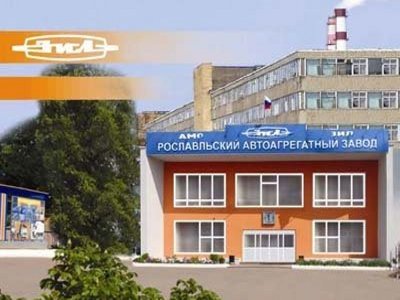 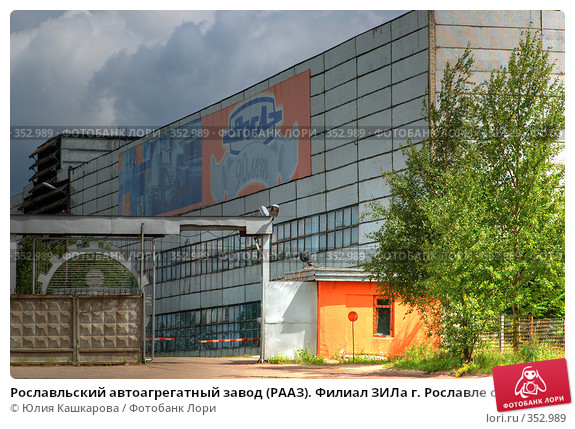 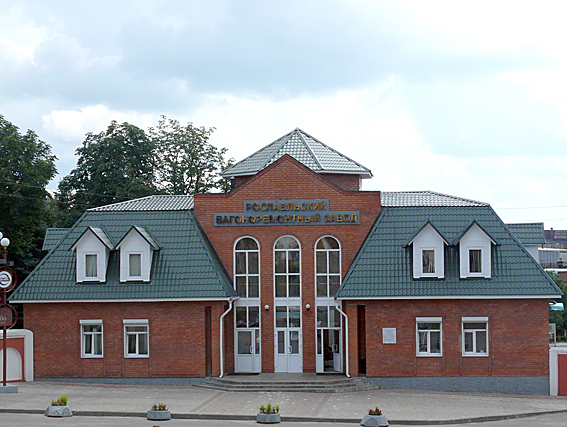 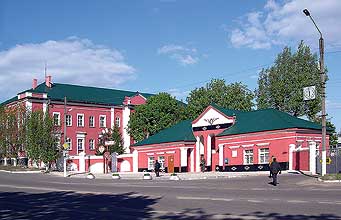 Формы взаимодействия с социальными партнёрами
-предоставление  рабочих мест обучающимся с учетом учебных
планов и программ с изучением новых технологических процессов;
-заключение  договоров с практикантами на прохождение производственной практики;
рецензирование письменных экзаменационных работ; 
оформление  и утверждение  документации по производственной практике ( производственные характеристики по профессии, аттестация по практике);
-участие в Государственной итоговой аттестации выпускников; 
-оказание  спонсорской помощи в обучении специалистов; 
-организация    прохождения стажировки инженерно- педагогических работников техникума;   
-оказание  помощи в трудоустройстве выпускников.
СПАСИБО ЗА ВНИМАНИЕ!